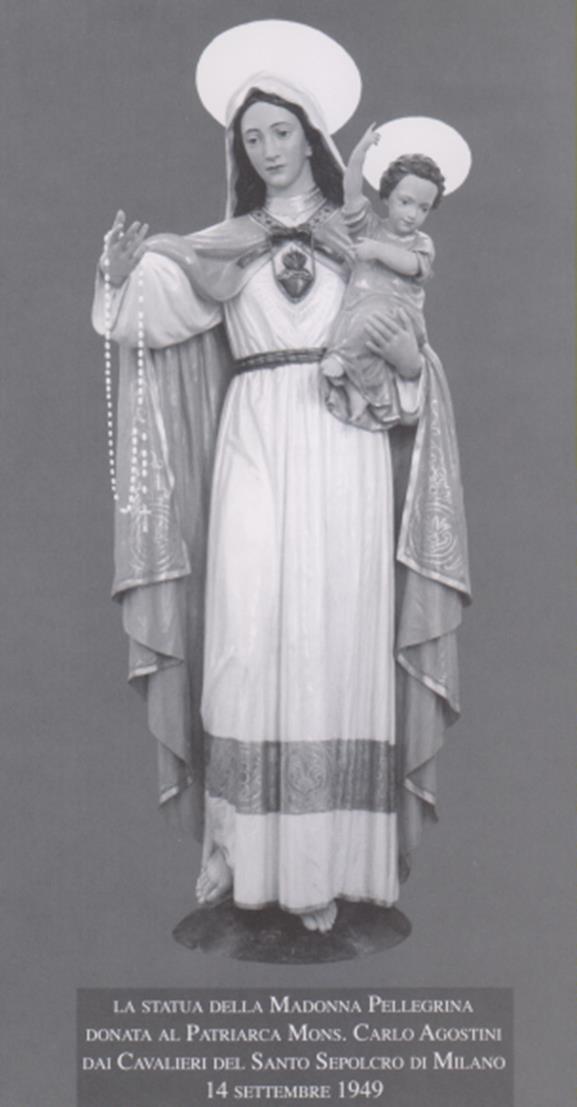 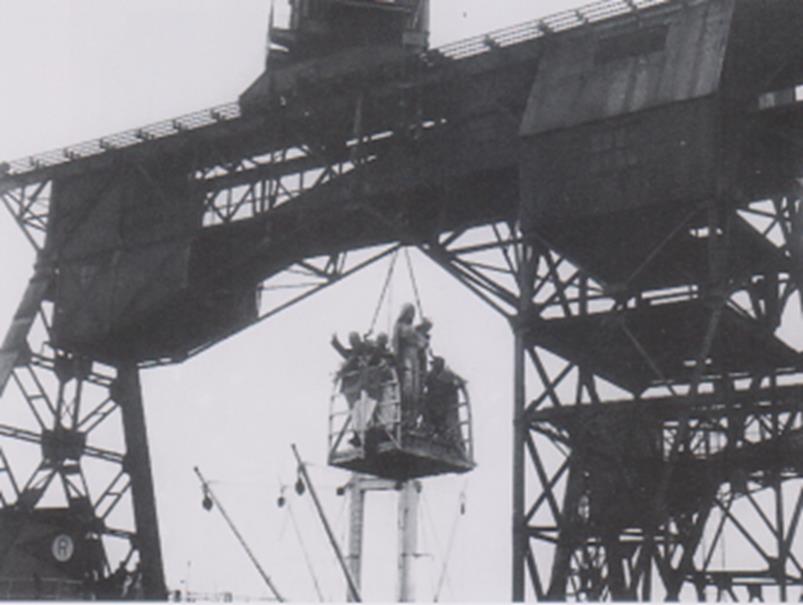 La statua della Madonna Pellegrina viene sbarcata dalla nave.
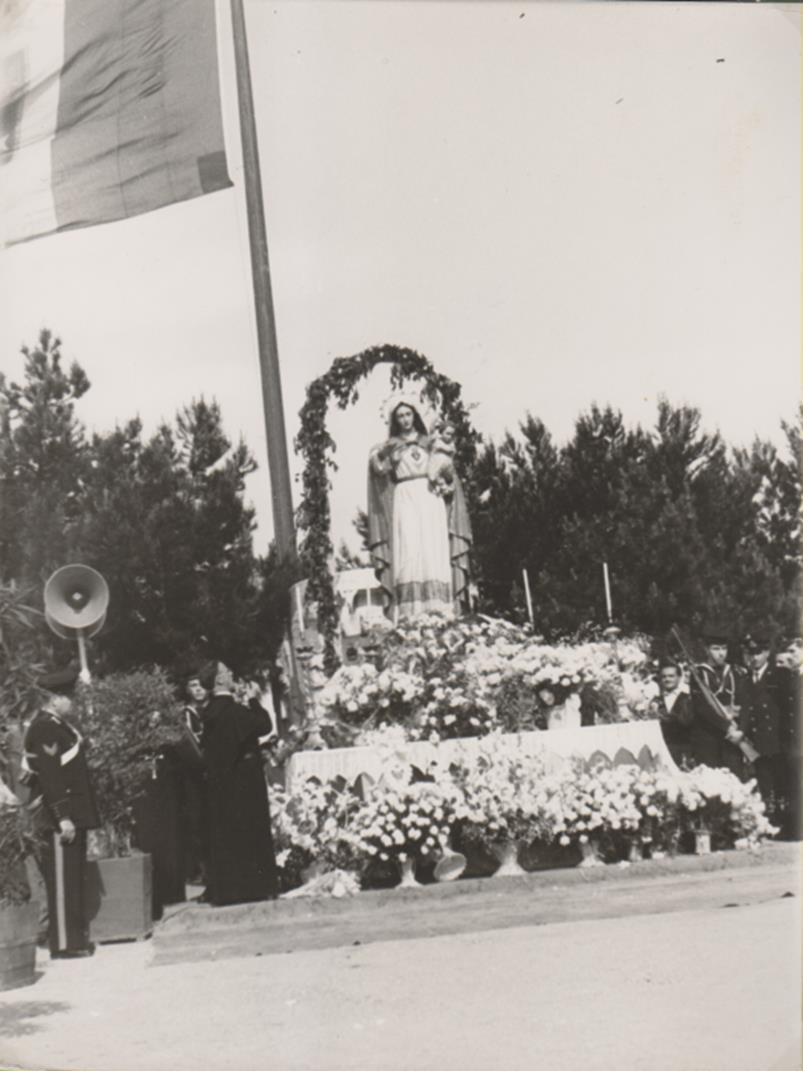 La Madonna Pellegrina in una delle sue tappe,ai giardini, S. Elena, Venezia.
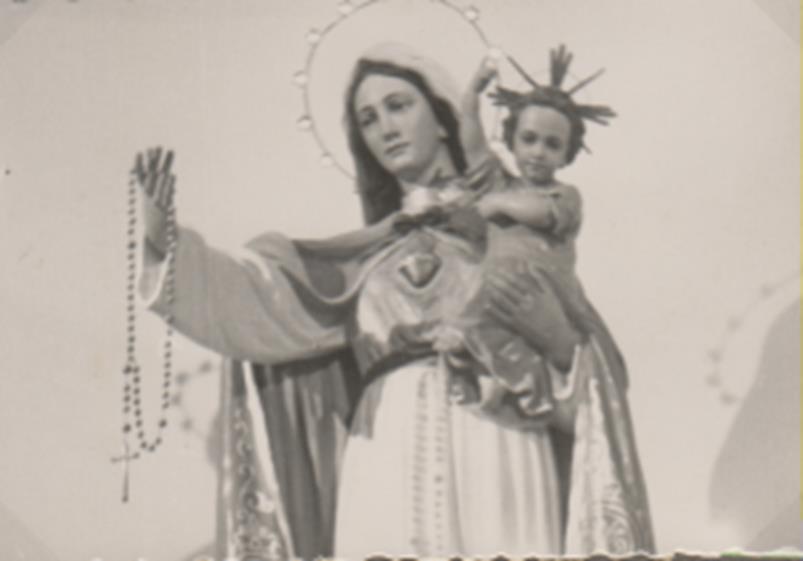 La Madonna sempre a S. Elena.
21-22.10.1949, Venezia, Campo del Ghetto
La Pellegrina a Canaregio